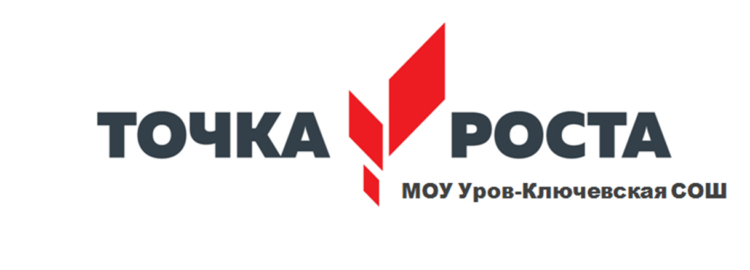 Презентация лабораторий
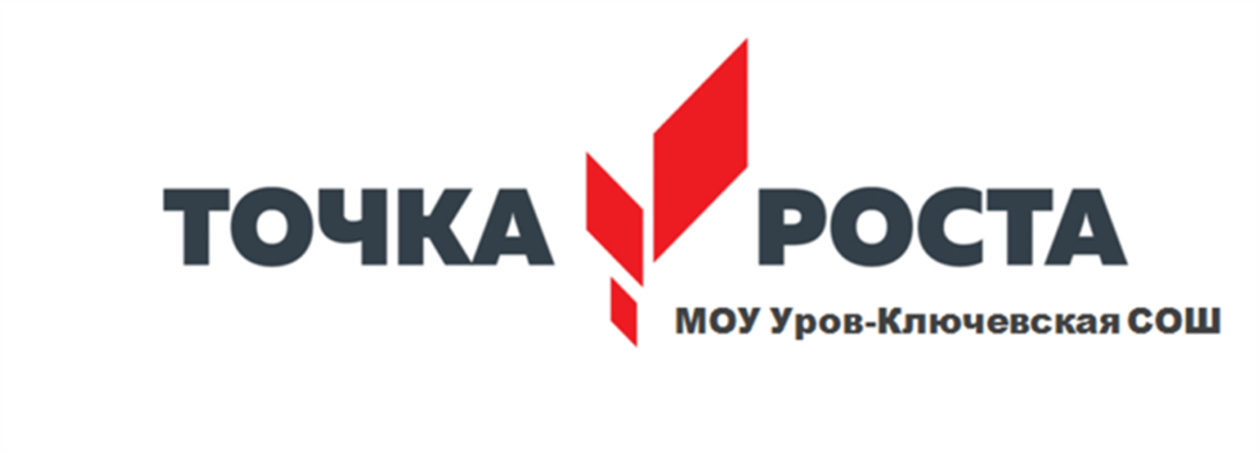 Физическая лаборатория
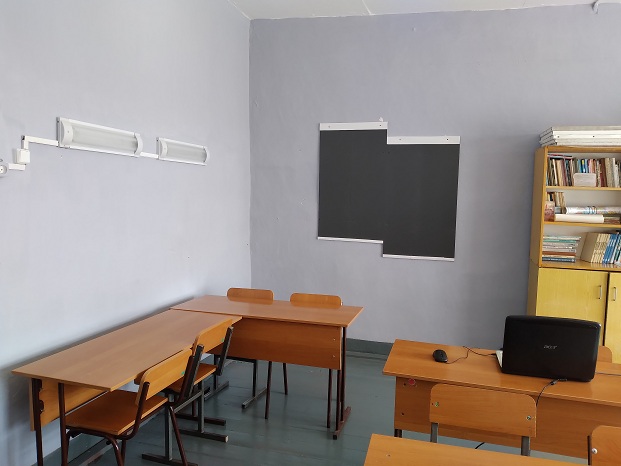 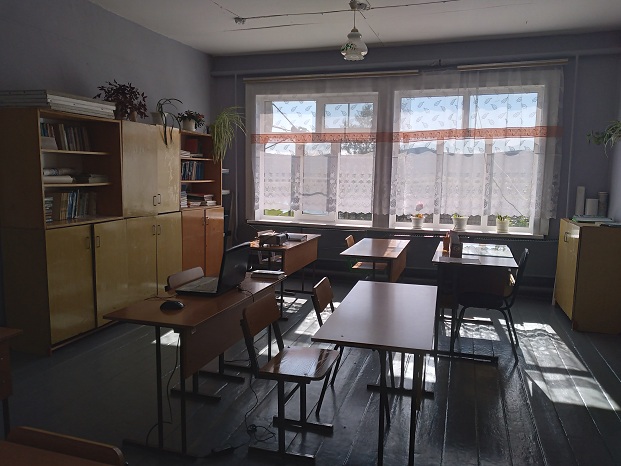 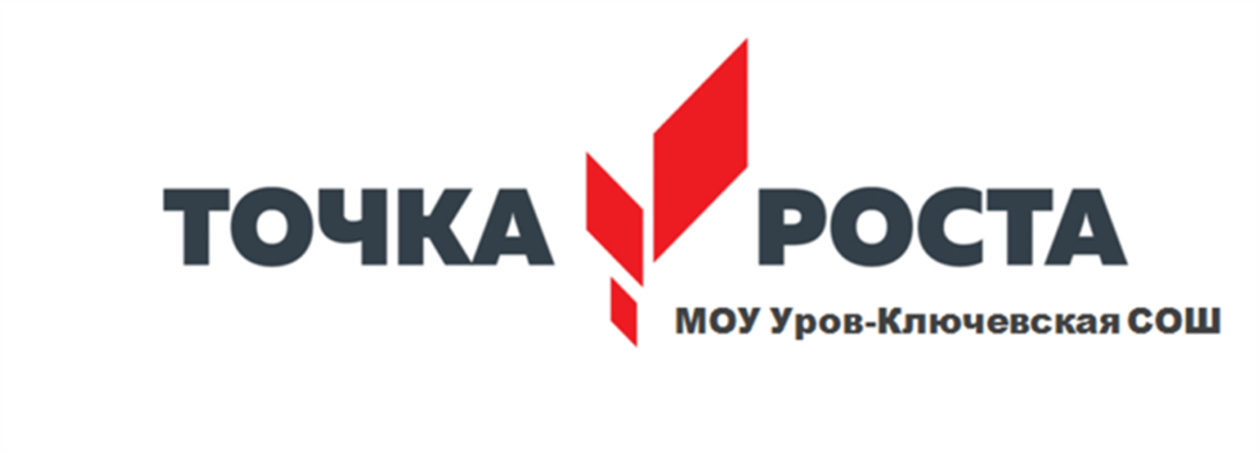 Химическая и биологическая лаборатории
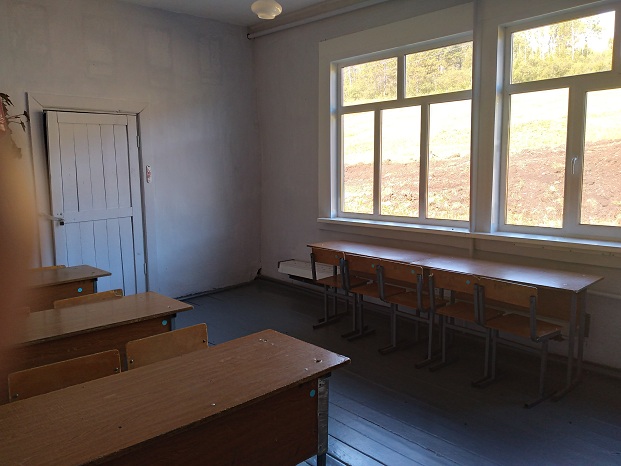 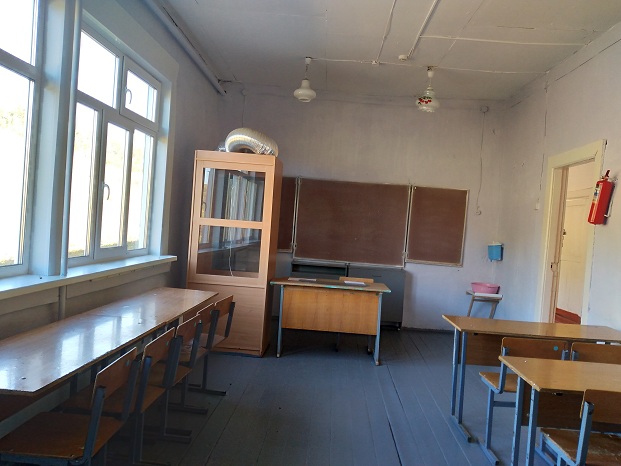 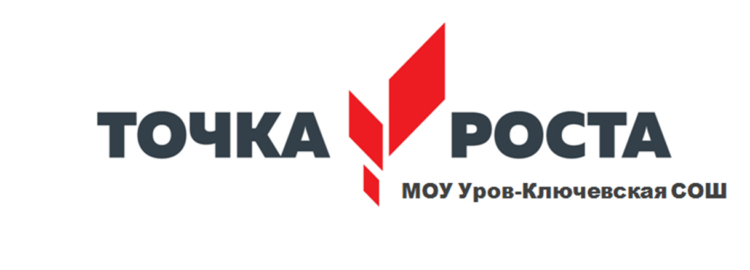 Технологическая лаборатория
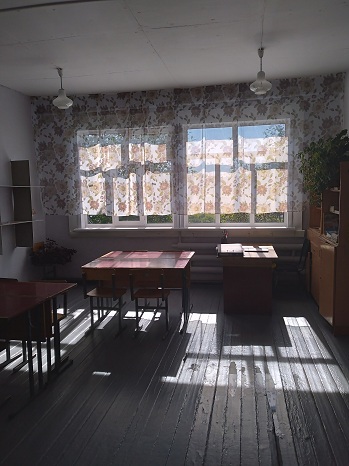 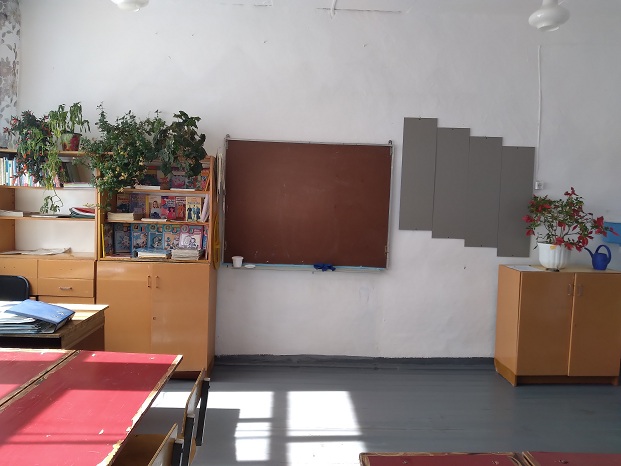 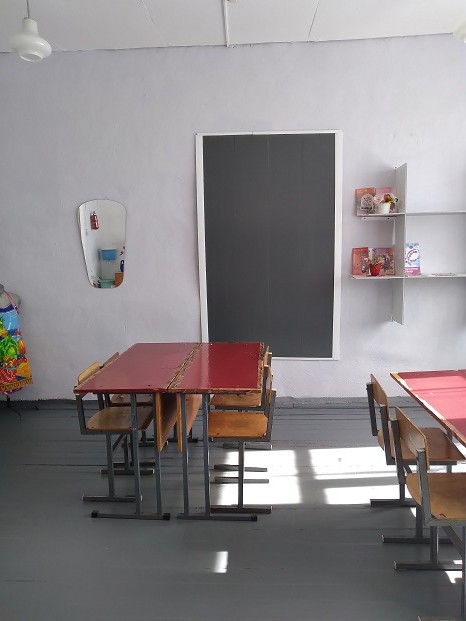 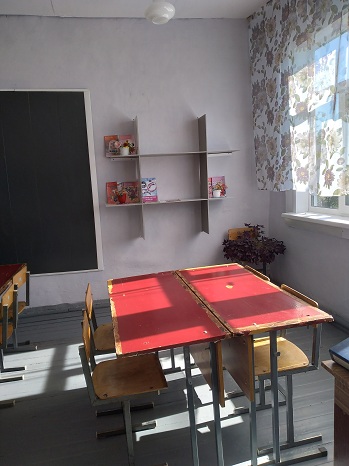 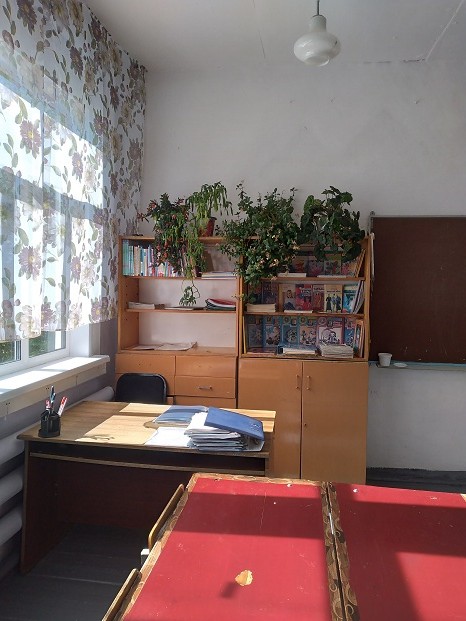 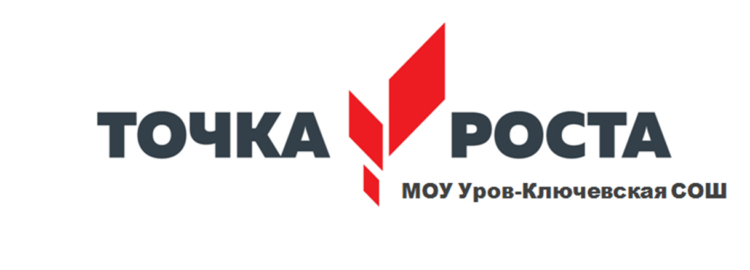 Школьный библиотечный центр
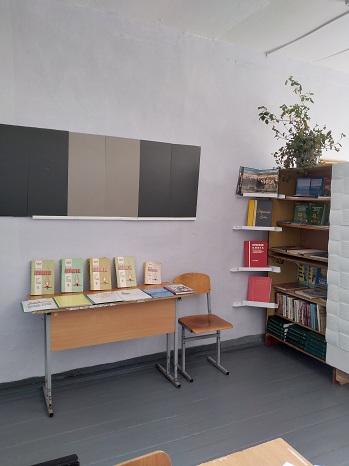 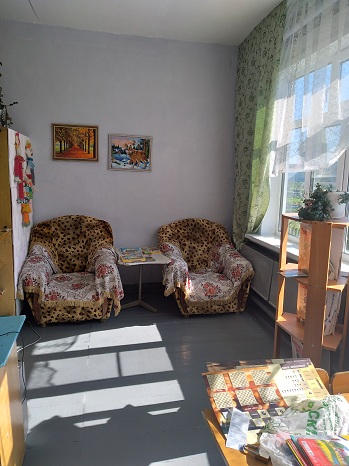 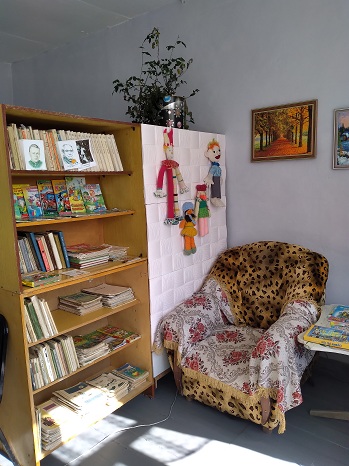 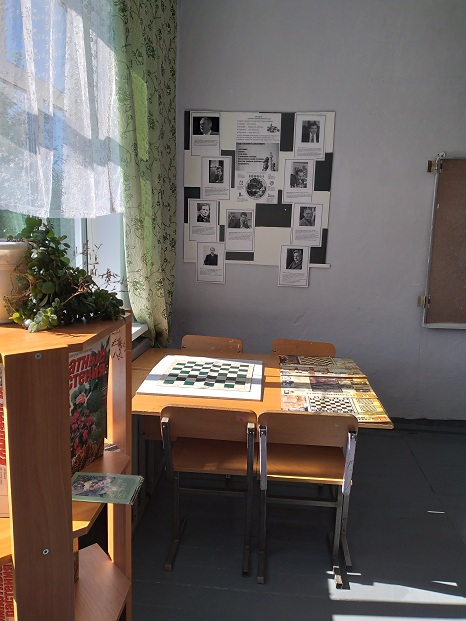 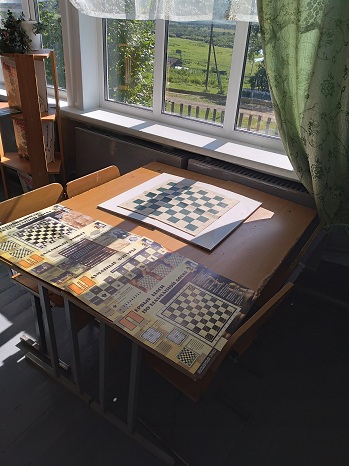 Спасибо за внимание!